Instrukcja prawidłowego wypełniania dokumentów praktyki zawodowej
Opracowała A. Szatkowska
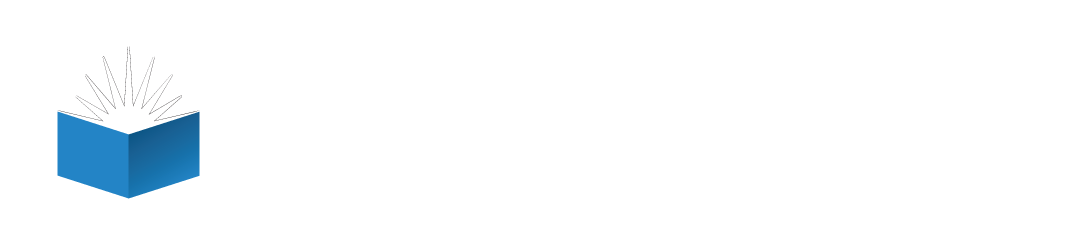 Dziennik praktyk jest dokumentem, dlatego należy go wypełniać w sposób staranny i czytelny.

Należy pamiętać, że wszystkie informacje zawarte w dokumentacji muszą być zgodne z prawdą, tj. np. oceniane efekty kształcenia, zakres obowiązków wykonywanych w trakcie pracy, podpisy i pieczątki pracodawców/ zwierzchników.  Wszelkie nieprawidłowości w tym zakresie podlegają ART.271 KK Poświadczanie nieprawdy.
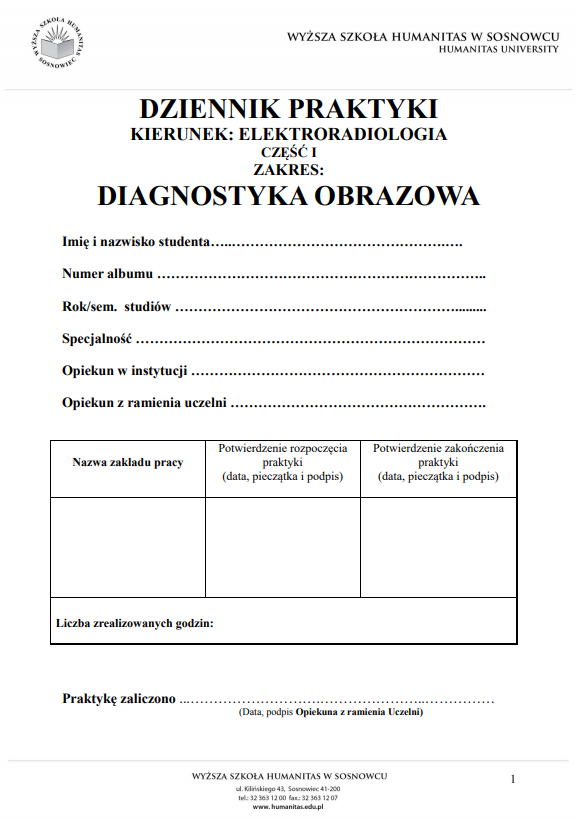 Uwagi dotyczące prawidłowego wypełnienia Dziennika praktyki
W miejscu „opiekun z ramienia uczelni” należy wpisać imię i nazwisko osoby, która pełni obowiązki opiekuna merytorycznego praktyk z ramienia uczelni.
Zaliczenie praktyki (miejsce do tego przeznaczone znajduje się na dole strony) wypełnia opiekun z ramienia uczelni.
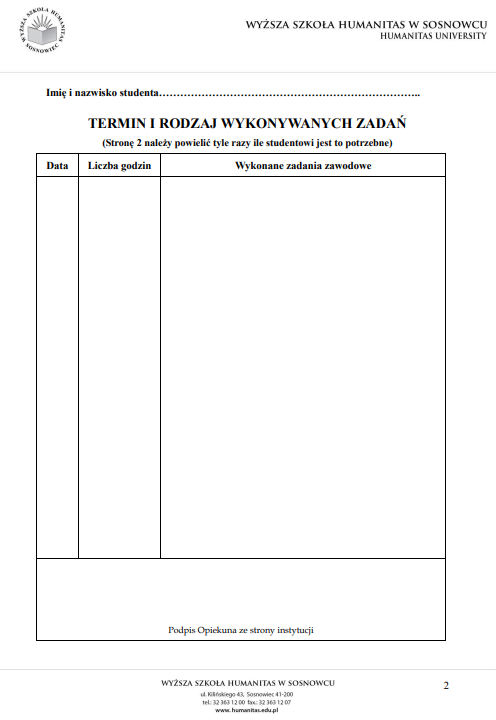 Strona nr 2 powinna zostać wypełniona przez studenta, zgodnie ze zrealizowanymi zadaniami podczas praktyk.
Na stronie należy wpisać imię i nazwisko studenta/tki.
Pod wypełnioną tabelą, znajduje się miejsce na podpis opiekuna ze strony instytucji, potwierdzający realizację zadań
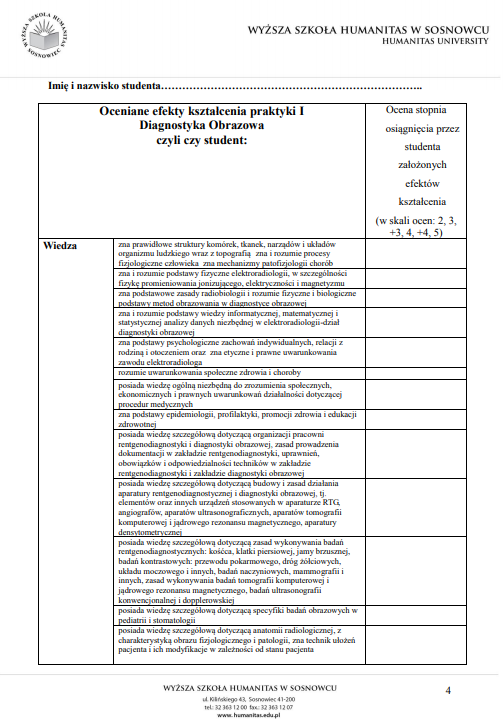 Uwagi dotyczące ocenianych efektów
Oceny stopnia osiągnięcia przez studenta efektów kształcenia dokonuje opiekun z ramienia instytucji.
Ocenie należy poddawać efekty kształcenia, które faktycznie są realizowane w danej placówce.
Jeśli dany efekt nie jest realizowany, nie należy przy nim stawiać oceny. Pole może pozostać puste lub zostać skreślone.
Uwagi dotyczące ocenianych efektów
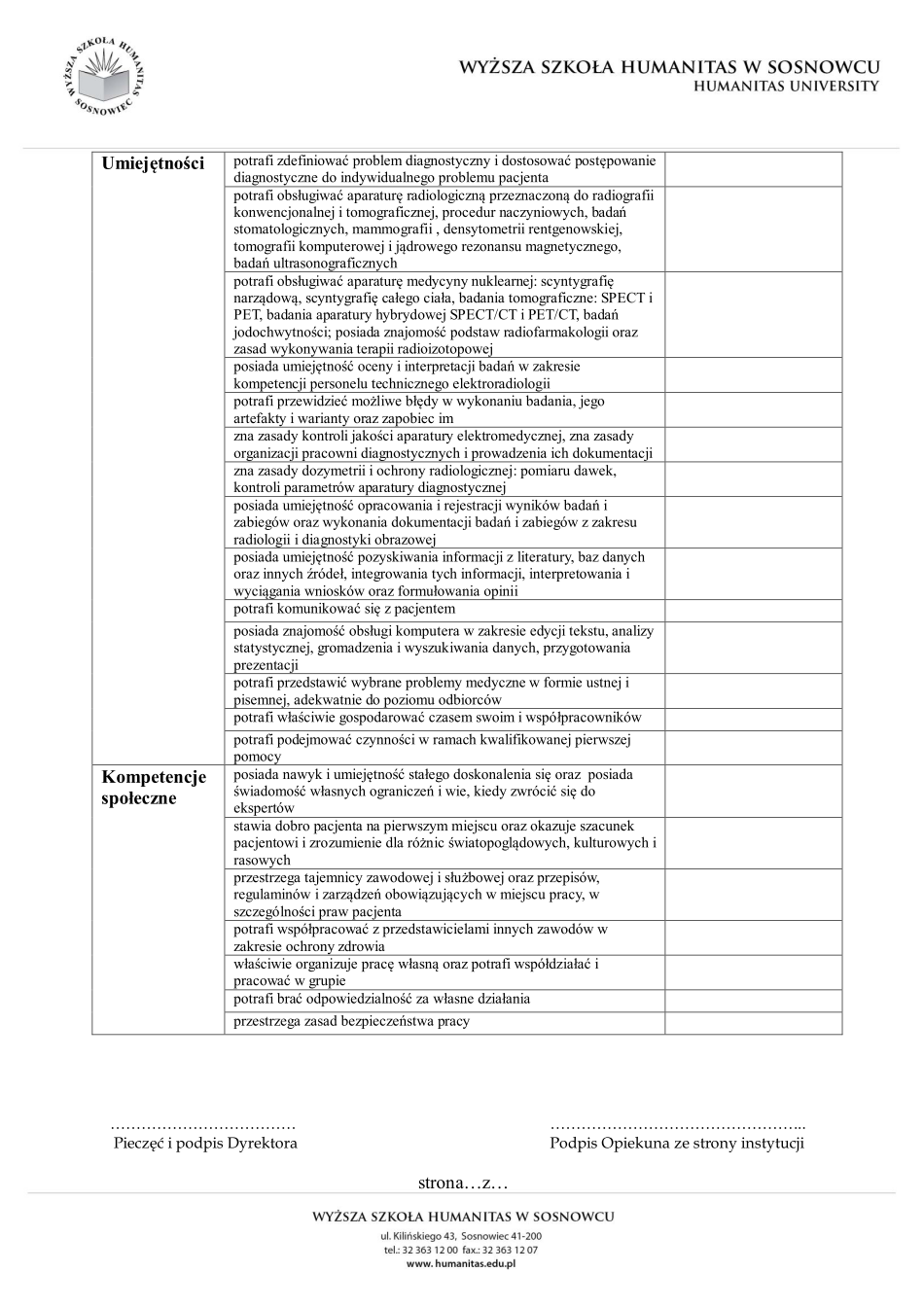 Szczególną uwagę należy zwrócić na efekty zaznaczone na obrazie strzałkami. Jeśli NIE są one realizowane podczas praktyki (np. ze względu na brak odpowiedniego sprzętu i aparatury) nie należy ich uwzględniać przy ocenianiu studenta.
Uwagi dotyczące ocenianych efektów
Jeśli część treści efektu jest realizowana podczas praktyk należy je podkreślić.
Przykład oceny realizowanych efektów
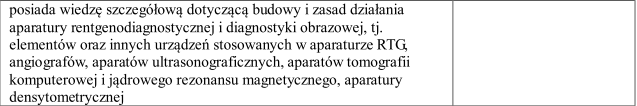 +4
Student odbył praktykę w zakładzie diagnostyki obrazowej wyposażonym w aparaturę rentgenowską, tomograf komputerowy oraz densytometr.
Należy podkreślić rodzaj aparatury/badań, które dotyczą odbytej praktyki.
Przykład oceny realizowanych efektów
5
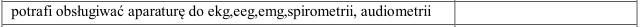 Student odbywa praktykę w pracowni elektrokardiograficznej oraz badań spirometrycznych.
Należy podkreślić aparaturę/badania, które dotyczą odbytej praktyki.
UWAGA!!!
Praktyki z zakresu Diagnostyki obrazowej oraz Diagnostyki elektromedycznej należy zrealizować w co najmniej dwóch różnych pracowniach. Np.:

w pracowni RTG i TK, pracowni badań naczyniowych i MR, itp.
w pracowni EKG i spirometrycznej, EKG i EEG, itp.
UWAGA!!!
Jeżeli dana placówka nie dysponuje wystarczającą ilością pracowni, należy praktykę uzupełnić w innej placówce ochrony zdrowia.
	W tym celu należy podpisać porozumienie z dwiema placówkami i uzupełnić dwa dzienniki praktyk.

Przykład: Studentka odbyła 15 godzin praktyki w przychodni lekarskiej w pracowni EKG. Następnie odbyła kolejne 15 godzin w szpitalu w pracowni EEG.